Aula 4 - Administração fazendária na colônia



Seminário:

AIDAR, Bruno. O Conselho Ultramarino e a arrematação dos contratos da América portuguesa: o caso da capitania de São Paulo, 1723-1760. América Latina em la Historia Económica, 26(1):944, jul. 2018.

ARAÚJO, Luiz Antônio S. Fiadores, procuradores e testas de ferro: as redes de negociantes nas arrematações de contratos na América portuguesa no setecentos. In Revista Eletrônica de História do Brasil, v. 10, n. 1 e 2, jan.-dez., 2008, p. 77-96.
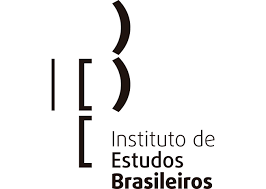 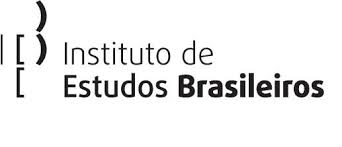 Neste trabalho, busca-se indicar, pelo estudo de caso da capitania de São Paulo, como a jurisdição sobre a arrematação dos contratos representava um dos eixos principais na delimitação da arquitetura de poderes no império português na época de dom João V. Outro objetivo é analisar, pela perspectiva fiscal, como o governo do império era formado por configurações institucionais entre diversas camadas do poder local, regional e central, destacando-se este segundo espaço de poder sobre as formas de negociação e conflito na monarquia. A primeira seção aborda alguns aspectos econômicos da capitania de São Paulo. A segunda seção analisa o movimento pendular entre o Conselho Ultramarino e a Provedoria da Fazenda paulista quanto à jurisdição sobre os leilões de venda dos contratos da capitania. Na terceira seção, são apontadas as trajetórias de alguns contratadores vinculados à capitania.
AIDAR, BrunoO Conselho Ultramarino e a arrematação dos contratos da América portuguesa: o caso da capitania de São Paulo, 1723-1760.
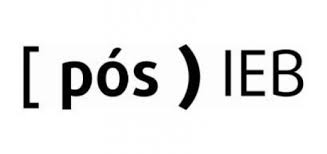 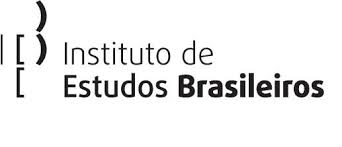 Neste artigo procuramos caracterizar as redes de negociantes que arremataram nas décadas de 1730 a 1760 contratos de tributos e direitos régios da América portuguesa. O período em questão foi marcado por uma hegemonia de negociantes lusitanos, especialmente aqueles vinculados à Praça de Lisboa (não exclusivamente), na arrematação dos contratos e por uma centralização no Conselho Ultramarino dos processos de arrematações. Duas características chamam a atenção em relação ao tema: a formação de sociedades temporárias e a articulação destes negociantes em redes. Esta última é o principal foco deste artigo e o objetivo é de apresentar a relevância de pesquisas focadas nos fiadores, procuradores e testas de ferro, e não apenas nos titulares dos contratos, permitindo melhor dimensionar as hierarquias e sociedades na formação de redes que proporcionavam a ampliação de negócios nos tratos mercantis e na cobrança de tributos e direitos régios.
ARAUJO, Luiz Antônio SilvaFiadores, procuradores e testas de ferro: as redes de negociantes nas arrematações de contratos na América portuguesa no setecentos.
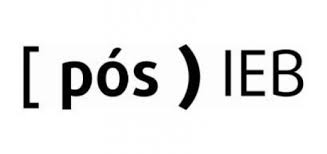 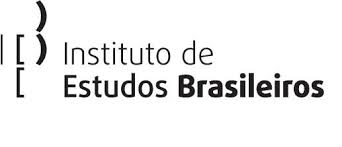 ARAÚJO. Fiadores, procuradores e testas de ferro
"Neste artigo o propósito principal é identificar a formação de redes de negociantes envolvidos no negócio dos contratos e direitos régios, procurando também caracterizar tais redes. Grupos que conseguissem arrematar conjuntamente contratos (...) poderiam obter condições vantajosas para além dos próprios contratos. Estas poderiam ir da especulação no comércio até a atividade do descaminho envolvendo as riquezas de Minas Gerais." (Araújo :1)
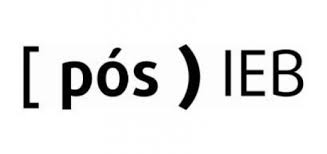 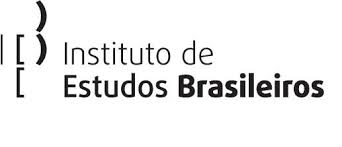 ARAÚJO. Fiadores, procuradores e testas de ferro
"Os Contratos eram acordos temporários entre a Coroa e súditos e constituíram-se numa das mais importantes formas de presença régia não apenas na busca de uma arrecadação que pudesse proporcionar a liberalidade régia, mas também caminho importante de enriquecimento e afirmação social. A esta afirmativa devemos acrescentar que entendemos os contratadores como braços que ampliam a capacidade de controle e de hegemonia do Estado. Assim também entendemos instituições como a Igreja e seus familiares do Santo Ofício, Oficiais de ordenanças e todos aqueles aos quais a Coroa, através da lógica das mercês, concediam poder de coerção e controle."(Araújo :1)
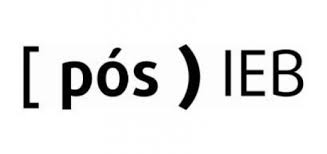 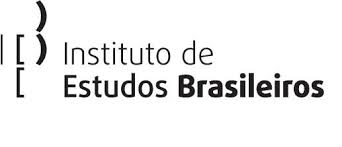 ARAÚJO. Fiadores, procuradores e testas de ferro
"Alguns destes privilégios lhes conferiam um poder enorme e garantia de uma distinção social e política significativa. Isto não somente pelo poder econômico que os contratos lhes conferiam, mas também por privilégios diversos, especialmente perante a justiça. Entre os privilégios, os mais importantes, em nossa opinião para efeito de dimensionar os contratos, eram os que lhes davam juízo privativo nas causas cíveis e criminais quer fossem autores ou réus e o direito de nomearem o juiz conservador do contrato." (Araújo :2)
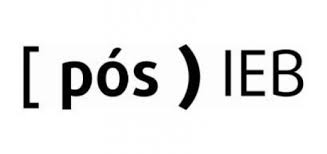 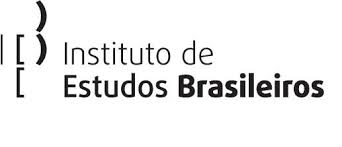 ARAÚJO. Fiadores, procuradores e testas de ferro
"Até a década de 1720 as arrematações eram de responsabilidade das Provedorias locais, sendo poucos os casos de arrematações em Lisboa. (Araújo :2)

"Entretanto, cabe aqui um questionamento. Se considerarmos o efetivo controle sobre os contratos e os ganhos proporcionados à Coroa, a percepção que temos é de que os interesses daqueles envolvidos nos grandes negócios do Estado, eram mais fortes do que a busca de um equilíbrio nas finanças da Real Fazenda, por mais que esta existisse. Cremos que a transferência das arrematações para o Conselho foi mais em decorrência dos interesses dos negociantes lá estabelecidos do que as finanças do Estado, especialmente aqueles vinculados ao comércio."(Araújo :3)
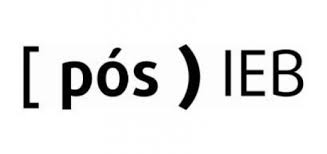 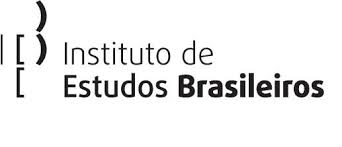 ARAÚJO. Fiadores, procuradores e testas de ferro
"Fiadores são indivíduos que assumem a condição de devedores solidários em relação a uma obrigação, no nosso caso em relação aos valores a serem pagos à Fazenda Real em decorrência do estabelecimento de contratos de direitos e de tributos régios. Estavam sujeitos no caso de não quitação do contrato à execução de seus bens e fazendas. Esta questão é fundamental para que possamos afirmar que a condição de fiador era forte indício de condição societária, não do ponto de vista formal do contrato, mas de associações entre negociantes visando o controle do direito ou tributo régio.”

“(...) não necessariamente a condição de fiador significa integrar um grupo que controla contratos. Ao tratarmos da condição de Testa de Ferro de alguns arrematantes, veremos que há casos de fiadores sem a devida condição de fiança, ou seja, riqueza que lhes permita o pagamento de eventuais dívidas, isto segundo a documentação pesquisada." (Araújo :4)
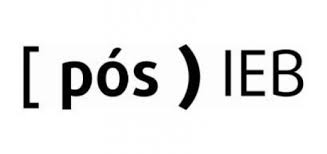 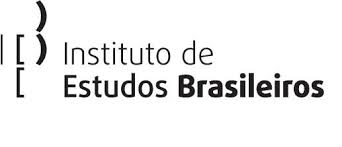 ARAÚJO. Fiadores, procuradores e testas de ferro
"Uma questão a ser colocada é qual a dimensão do risco tão propalado em relação a estes negócios?" (Araújo :6)

"Uma situação apontada no documento é de fácil averiguação para outras capitanias, inclusive para Minas Gerais, que é a existência de negociantes arrematando contratos e devedores de contratos anteriores. Outro ponto, que parece ser válido para a Bahia, é a situação caótica da administração fazendária na Bahia, reforçando a visão de Caio Prado Júnior em relação à administração régia no Brasil" (Araújo :9)
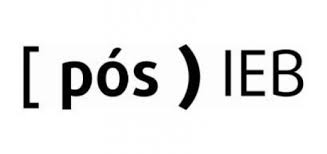 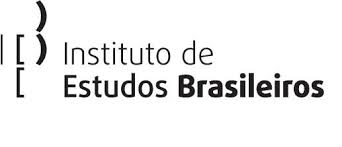 ARAÚJO. Fiadores, procuradores e testas de ferro
"Para efeito deste artigo, dois aspectos que envolvem este contrato podem ser levantados em relação à dinâmica dos contratos régios. Em primeiro lugar, a prática do uso de Testas de Ferro nos processos de arrematação. Em segundo, que esta prática envolvia indivíduos, relativamente frequentes, que assumiam tal condição" 
"O que observamos nestes casos, é a que alguns dos mais importantes negociantes do período pombalino, tiveram sua ascensão no período anterior e trazendo consigo dívidas para com a Fazenda Real que não foram impeditivas para continuarem no topo do reduzido grupo dos homens de negócio portugueses" (Araújo :10-1)
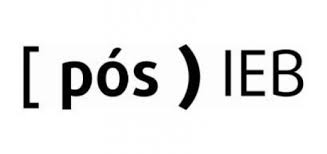 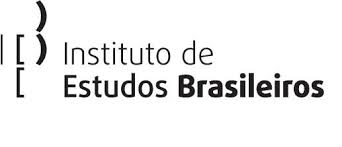 ARAÚJO. Fiadores, procuradores e testas de ferro
"A função de procurador era prática comum nos negócios e cresciam em importância quando envolviam ações que abrangiam vastos territórios e/ou redes de negociantes. O sistema de procurações serviu para articular regiões de um vasto império e, especialmente nos negócios dos contratos, entre Lisboa, sede da administração e as diversas regiões do império." 
“Não descartamos a possibilidade de casos que procuradores tenham esta condição assumida em caráter eventual como, por exemplo, numa arrematação de um contrato no Conselho Ultramarino. (...) a procuração, como regra geral, fundamenta um atributo e graus de centralidade." (Araújo :13)
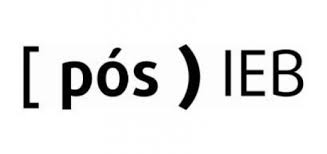 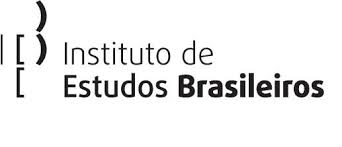 ARAÚJO. Fiadores, procuradores e testas de ferro
“No negócio dos contratos na América, a delegação de competências nas arrematações e na administração dos contratos se tornava mais comum quanto mais a centralização político-administrativa marcava as relações de Lisboa com suas áreas coloniais. (...) Quando os interessados nas arrematações eram residentes nas áreas coloniais ou pessoalmente dirigiam-se a Lisboa ou constituíam procuradores para promover a arrematação. Muitos destes procuradores na corte eram mantidos nesta condição ao longo do contrato e mesmo depois de seu término, representando os interesses do contratador." (Araújo :13)
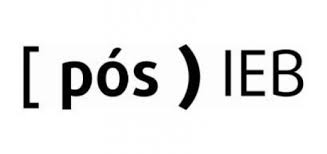 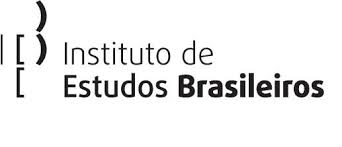 ARAÚJO. Fiadores, procuradores e testas de ferro
"Assim como os contratadores, os procuradores dos contratos possuíam foro privativo nas causas crimes e cíveis que se envolvessem, seja como autores ou réus e a partir do período pombalino respondiam pelo pagamento dos contratos na condição de abonadores. Os procuradores intermediavam diversas ações: das financeiras até as políticas. Por outro lado, os negociantes da Praça de Lisboa que arrematassem contratos em regiões distantes, nomeavam procuradores para defender seus interesses na região de incidência do contrato. Este procurador poderia também, muitas vezes estar na condição de administrador e/ou sócio no contrato." (Araújo :14)
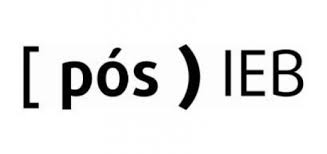 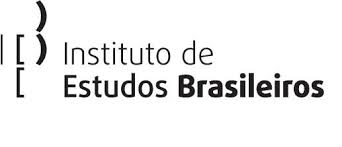 ARAÚJO. Fiadores, procuradores e testas de ferro
"Para além da propalada condição do monarca encarregado de promover a justiça distributiva, estes casos reforçam o que já havíamos defendido: se devemos entender o monarca com tendo a tarefa de encabeçar a busca do Bem Comum da República devemos, por outro lado, entender o Estado como um espaço de manifestação de interesses. Se considerarmos a indistinção entre o público e privado, típico da sociedade portuguesa do setecentos, não é exagero afirmar que os "interesses privados" se apossaram de parcela significativa das funções públicas." (Araújo :15)
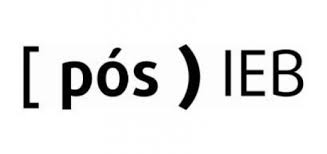 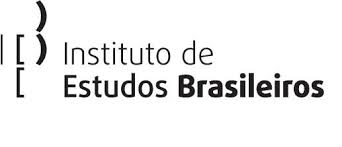 ARAÚJO. Fiadores, procuradores e testas de ferro
"Quando pensamos em tantas "informalidades" definindo as ações dos indivíduos, que por diversas vezes apresentamos, não devemos estranhar o próprio monarca colocando-se acima da obrigação de cumprir os contratos que ele mesmo assinara ou de "jogar" com a efetiva capacidade de imposição e a efetiva necessidade de negociar, acima até mesmo das formalidades legais.
Assim, conluios, Testas de Ferro e descaminhos, integravam as relações sociais na prática dos contratos. Identificá-las é condição para visualizar as redes que se formavam, em primeiro lugar, não por buscarem aprisionar nos limites de seu poder os processos produtivos e de circulação, mas por que através delas monarca, negociantes e autoridades régias, poderes locais colocavam a seu serviço os instrumentos de coerção e de controle atrelados ao Estado." (Araújo :15)
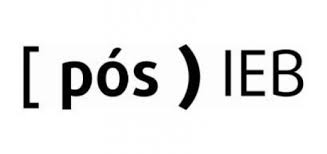 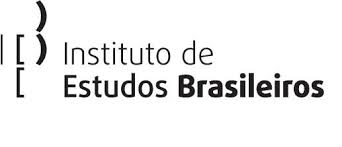 AIDAR. O Conselho Ultramarino e a arrematação de contratos na América portuguesa
"Ao final do século XVII, a descoberta das minas auríferas no Estado do Brasil conduziu a um intenso reordenamento entre o centro e as partes do império, no qual a fiscalidade, em geral, e a arrematação de contratos de impostos, em particular, desempenharam um papel crucial na formação de novas dinâmicas e arranjos entre a coroa e seus vassalos reinóis e ultramarinos. Além do tema sensível da tributação, como se nota nos longos debates sobre o quinto e a capitação (Costa, 2013), havia a questão crucial sobre arrematar contratos no reino ou nas capitanias, privilegiar grupos mercantis de Lisboa ou das praças coloniais, representando um dos principais desafios enfrentados pelo governo de dom João V no reagrupamento de tendências político-econômicas centrífugas e centrípetas que percorriam o império." (Aidar 2018:2)
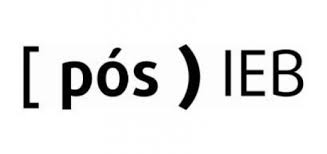 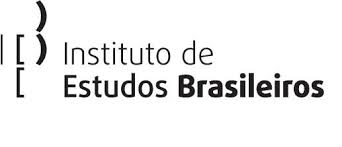 AIDAR. O Conselho Ultramarino e a arrematação de contratos na América portuguesa
"As regiões adjacentes às minas auríferas também sofreram intensa reformulação em seu papel político, militar e econômico, tríade sem a qual é impossível compreender o surgimento de novas unidades de poder regional expressas pela criação das capitanias-gerais na primeira metade do século XVIII. Nesse sentido, a capitania de São Paulo mostra-se como um caso exemplar das mutações imperiais do Centro-Sul brasileiro, desempenhando a fiscalidade papel central no reagrupamento dos poderes privados e estatais no plano regional e também imperial." (Aidar 2018:2)
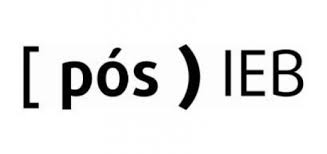 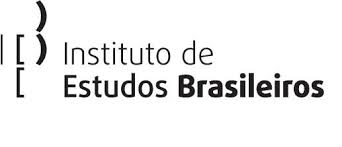 AIDAR. O Conselho Ultramarino e a arrematação de contratos na América portuguesa
"Boa parte da historiografia tem destacado a importância do impulso minerador sobre a dinâmica econômica da capitania. (...)
"Retaguarda das minas", segundo a expressão de Mafalda Zemella, a bonança da capitania paulista foi maior nas primeiras décadas do século XVIII. (...)
O comércio marítimo pela vila de Santos também é um aspecto relevante para explicar o crescimento paulista no período. Por resolução régia de 20 de fevereiro de 1720, a vila de Santos passou a ter liberdade de comércio com os navios vindos do reino nas frotas do Rio de Janeiro”. (Aidar 2018:4-5)
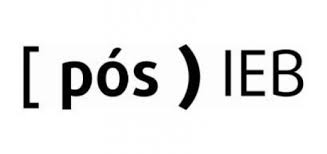 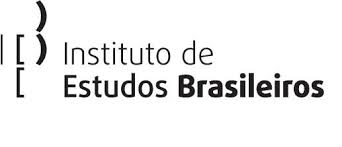 AIDAR. O Conselho Ultramarino e a arrematação de contratos na América portuguesa
"Enquanto no século XVII, a presença africana em São Paulo foi bastante esporádica, já ao início da centúria seguinte, observa-se uma demanda crescente por escravos africanos." (Aidar 2018:5)

"Segundo John Monteiro, a demanda por escravos decorria tanto do incremento do tráfico negreiro para as minas, quanto do emprego da mão de obra escrava nas grandes propriedades rurais paulistas ao início do século XVIII. A substituição da escravidão indígena pela africana processava-se de forma bastante incompleta, sendo realizada integralmente apenas ao final do século, com o advento da lavoura açucareira (Silva, 2009, pp. 75, 84; Monteiro, 1994, pp. 220-226)." (Aidar 2018:6)
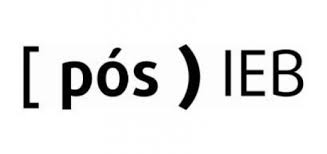 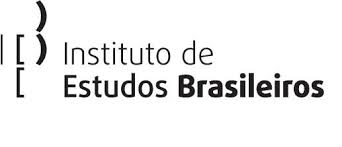 AIDAR. O Conselho Ultramarino e a arrematação de contratos na América portuguesa
"Desde 1642, com exceção das questões eclesiásticas, sob responsabilidade da Mesa de Consciência e Ordens, o Conselho Ultramarino dispunha de jurisdição total sobre os territórios ultramarinos, mormente sua administração fazendária. Antes, especialmente a partir da década de 1620, as matérias relativas à fiscalidade e à defesa do Brasil eram tratadas no próprio Conselho da Fazenda. Neste último, apenas seria mantida a jurisdição sobre as frotas para Índia e Brasil. Depois da criação do Conselho Ultramarino, as relações entre os dois conselhos foram bastante ambíguas, havendo tanto conflitos quanto associações. (Aidar 2018:6)
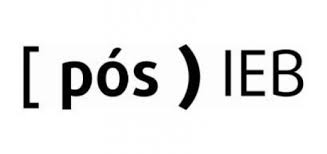 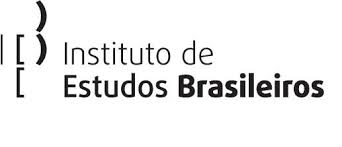 AIDAR. O Conselho Ultramarino e a arrematação de contratos na América portuguesa
"A partir da década de 1660, a proeminência do Conselho Ultramarino sobre a administração do império alterava, ao menos no além-mar, o feitio equilibrado entre as jurisdições sinodais. O governo do ultramar não espelhava a fragmentação e a pulverização de forças que se esperava encontrar no reino. Em primeiro lugar, a criação do conselho afastou e delimitou outro circuito de atuação para os conselhos restantes da monarquia. Assim, o governo imperial a partir de Lisboa já não era polissinodal, mas vinculado a apenas um conselho, com a ressalva observada nas questões religiosas. Em segundo lugar, o exercício da própria jurisdição do conselho era uma força aglutinadora e centrípeta, que não se assemelhava muito ao modelo restrito de administração passiva, centrado na conservação da justiça. (...) Assim, a partir do modelo político inicial do reino originaram-se transformações que conduziam à hipertrofia do Conselho Ultramarino." (Aidar 2018:7)
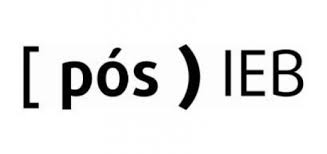 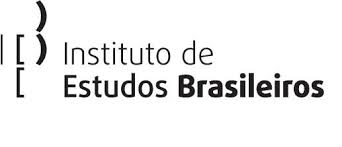 AIDAR. O Conselho Ultramarino e a arrematação de contratos na América portuguesa
"A formação de conluios entre oficiais régios e contratadores, inutilmente proibida pela coroa, também favoreceria a centralização das arrematações no Conselho Ultramarino a partir de 1723. Naturalmente, contribuíam para tal desfecho os interesses dos mercadores reinóis, em busca de ganhos fiscais na economia vitalizada pela mineração.” (Aidar 2018:8)
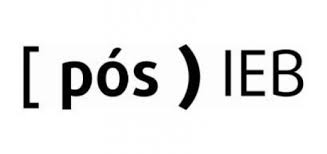 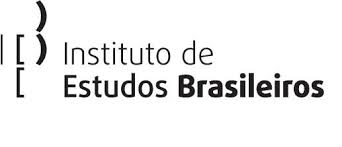 AIDAR. O Conselho Ultramarino e a arrematação de contratos na América portuguesa
"Em relação à arrematação dos contratos da capitania de São Paulo, pode-se considerar que a incorporação ao Conselho Ultramarino só ocorreu completamente a partir de 1738." (Aidar 2018:12)
"Portanto, a mudança trazia condições desiguais de concorrência entre os contratadores residentes na colônia frente aos negociantes reinóis. Diversamente das primeiras advertências à decisão da junta convocada por Meneses no ano anterior, a resposta régia foi seca e resoluta: as arrematações seriam realizadas definitivamente em Lisboa, pois mostrava a experiência "que muitos contratos das conquistas t[inham] crescido muito as suas arrematações nesta Corte". Ao governador caberia apenas enviar as condições anteriores dos contratos para se proceder aos leilões em Lisboa.13" (Aidar 2018:14)
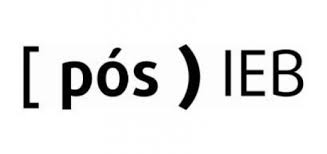 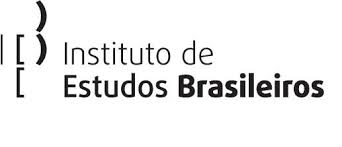 AIDAR. O Conselho Ultramarino e a arrematação de contratos na América portuguesa
"Além do comércio marítimo, dos seguros e fretes ou do comércio de dinheiro e letras de câmbio, por exemplo, os grandes negociantes portugueses, e alguns estrangeiros, residentes no reino possuíam uma ampla carteira de aplicações vinculadas à fiscalidade régia para se aventurarem. Esta escolha dependia da jurisdição das instituições que regiam os contratos que poderiam ser adquiridos, o que ademais delimitava determinados espaços de acumulação fiscal-mercantil. Se escolhesse o Conselho da Fazenda, havia os contratos do reino e das ilhas atlânticas. Se recorresse à Junta dos Três Estados, haveria de regatear os contratos de fornecimento às tropas militares na península. Se tivesse cabedal suficiente, poderia investir nos contratos do tabaco, gerido pela junta correspondente. Por fim, havia os contratos da África e do Brasil sob supervisão do Conselho Ultramarino. Desta forma, pode-se dizer que nem todos os grandes comerciantes portugueses procuravam os contratos deste último Conselho (Costa e Olival, 2005, pp. 326-327)." (Aidar 2018:16)
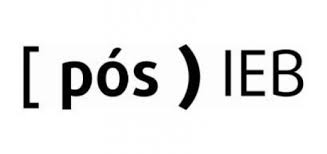 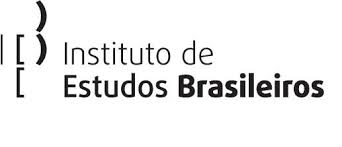 AIDAR. O Conselho Ultramarino e a arrematação de contratos na América portuguesa
"Conforme apontado, a partir de 1723, por intermédio do processo de arrematação de contratos, houve o fortalecimento dos poderes centrais do império, tanto no plano institucional com o Conselho Ultramarino, quanto dos negociantes reinóis envolvidos na arrematação dos contratos. A atuação destes últimos não foi completamente excludente, permitindo algum desenvolvimento das elites mercantis na América portuguesa que possuíssem cabedal suficiente para manter procuradores em Lisboa. No caso de São Paulo, com raras exceções, não houve tal espaço, sendo seus contratos adquiridos por homens de negócio de Lisboa e do Rio de Janeiro." (Aidar 2018:28)
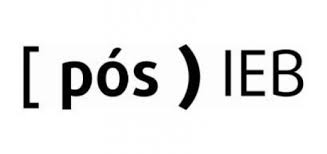 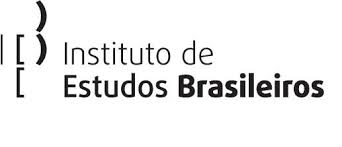 AIDAR. O Conselho Ultramarino e a arrematação de contratos na América portuguesa
"Do ponto de vista institucional, o fortalecimento do poder regional da capitania paulista foi fragilizado pelas limitações da Provedoria da Fazenda no tocante à arrematação dos contratos. (...) Com instituições e agentes enfraquecidos, ou mesmo anulados, apenas com a restauração da capitania haverá outra oportunidade para a consolidação de uma esfera regional de governo. O declínio do Conselho Ultramarino, decorrente da redução do número de contratos arrematados após o terremoto de Lisboa e da criação do Erário Régio, abalaria completamente o sistema fiscal articulado no reinado anterior. Além da própria reorganização da administração central da fiscalidade imperial, já não estaria assegurada a continuidade dos negociantes do reino na hegemonia dos contratos. (...)" (Aidar 2018:29)
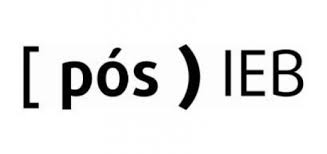 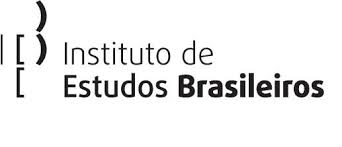 BIBLIOGRAFIA COMPLEMENTAR
ALVES, Daniel Ribeiro, Os Dízimos no Final do Antigo Regime: Aspectos Económicos e Sociais (Minho, 1820-1834). Lisboa: CEHR-UCP, 2012.
CARRARA, Angelo Alves, SANTIRÓ, Ernest Sánchez (coord.) Guerra e fiscalidade na Ibero América colonial (séculos XVII – XIX). Juiz de Fora: Ed. UFJF, 2012.;
COSTA, Fernando Dores. Crise Financeira, Dívida Pública  e Capitalistas. 1796 – 1807. Lisboa, dissertação de mestrado apresentada na Faculdade de Ciências Sociais e Humanas da Universidade Nova de Lisboa. 1992.
CRUZ, Miguel Dantas da. Um Império de Conflitos: O Conselho Ultramarino e a Defesa do Brasil. Lisboa: Imprensa de Ciências Sociais, 2015;
LENK, Wolfgang. Guerra e Pacto Colonial: a Bahia contra o Brasil holandês (1624-1654). São Paulo: Alameda, 2013; 
OLIVEIRA, Maria Luiza Ferreira. Entre a casa e o Armazém: relações sociais e experiência da urbanização, São Paulo, 1850-1900, São Paulo: Alameda Editorial, 2005;
PUNTONI, Pedro. O Estado do Brasil: Poder e Política na Bahia Colonial 1548-1700. São Paulo: Alameda, 2013
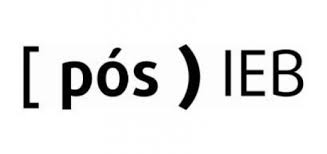